Model un research
components
Country Background
Topic Research
Past International Action
Country Policy
Possible Solutions
Country research
A good understanding of your country and its standings is crucial
Get to know your country’s political makeup and history, such as:
Economy and GDP
System of government 
Religious and ethnic makeup
Ideologies
Allies and enemies of your country
Domestic Issues
Membership to organizations (NATO, EU, NAFTA, AU, etc.)
Country research
Start by obtaining a general overview of your country and its positions
Recommended site-Wikipedia
Then, begin researching your country in depth
Recommended sites- CIA World Factbook, BBC Country Profiles, UN Department of State Background Notes, Library of Congress Country Studies
Topic research
Topics-issues committees will be discussing, such as “The Prevention for Communicable Diseases” for the World Health Organization
Goal: Get to know the topic, and why the specific issue has not been solved
Once you obtain the roots of the problem, you can start making solutions specifically geared to tackle the issue
Background Guides serve as good starting points
Websites about your issue in particular will provide some of the best resources for topic research
Questions to ask yourself while researching:
How does this issue affect your country?
What has your country done to tackle this problem?
Where is this issue most prevalent?
Past international action
Understanding what the UN and global community has already done to combat your topic is crucial; you don’t want to propose a failed solution at conference!
Sifting through past UN resolutions is not necessary, but having a general idea of the major failed proposals and why they failed is a good idea
Country policy
What your country thinks should be done about your issue
Allows you, as a delegate, to determine if your country is currently in favor of bills passed, or are advocating for changes
Recommended sources: Country websites
Country’s viewpoint on issue may already be present on their government websites. Most times, it is not there
This part will mostly be on you; you will need to make inferences on your country’s standpoint based on the research you have done so far
Possible solutions
Based on the research you have accumulated, it is now time for delegates to determine their preferred course of action regarding the assigned topic
Most important part of your research- 80% of the conference will be dedicated to discussing possible solutions
Make sure you dedicate the majority of your time towards coming up with good solutions
Most delegations come up with a specific acronym for a plan for their solutions
Ex: JOIN Plan, TRUST Plan, HOPE Plan
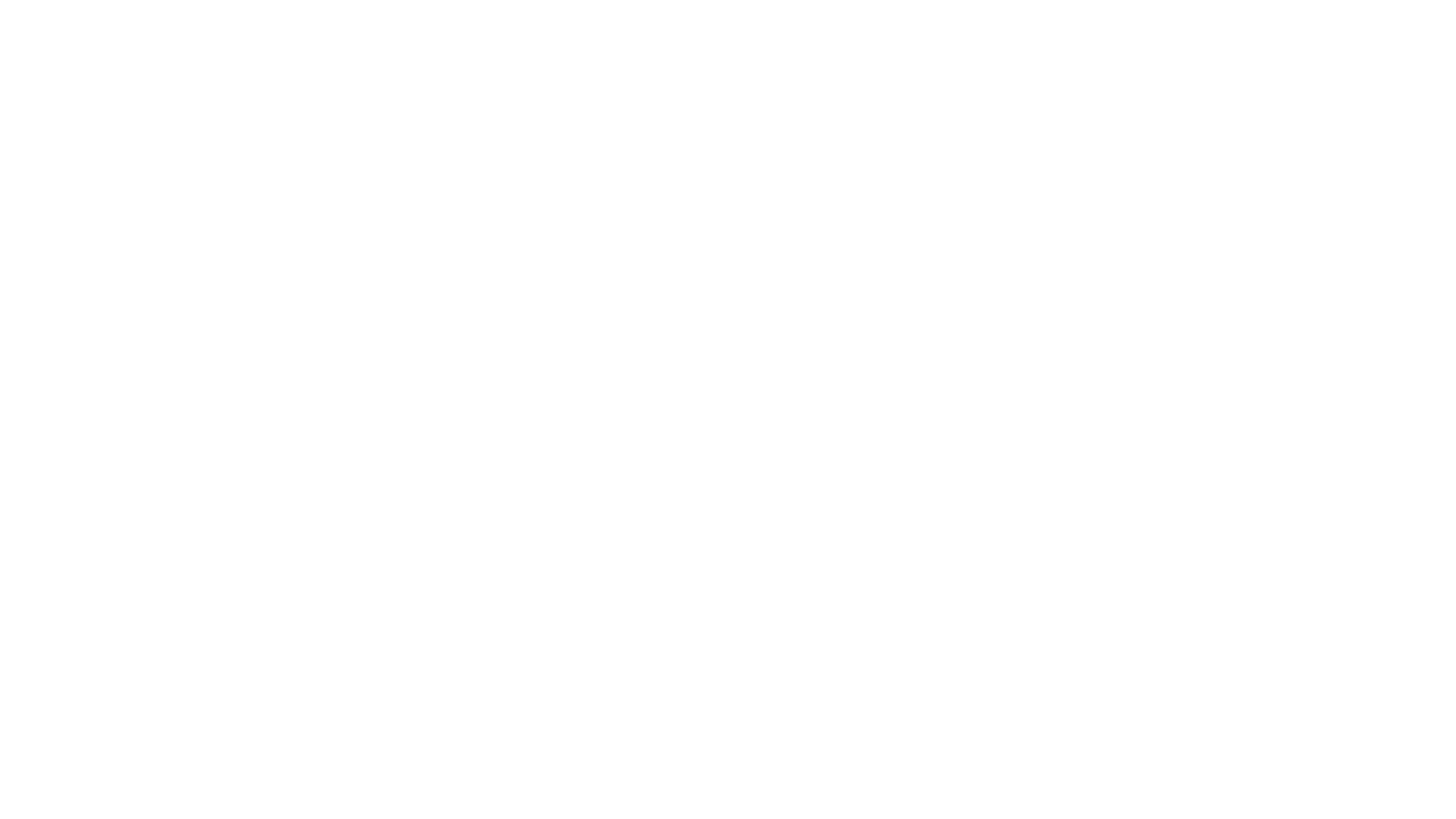 Breakdown of research
Helpful websites
More information on Model UN Research, Research Questions, Research Sources and Websites can be found on:
United Nations Association of the United States of America
Best Delegate
Highly recommended that you check these out, they will serve as your basis and guidelines for research
Research Binders
It’s a good idea to own a research binder- a binder that compiles all notes, references, and resources gathered during research
Includes information on the conference, committee, country, topics, policies, and solutions
Along with a position paper, it’s a good idea to store a document only for your eyes regarding the topic in your binder